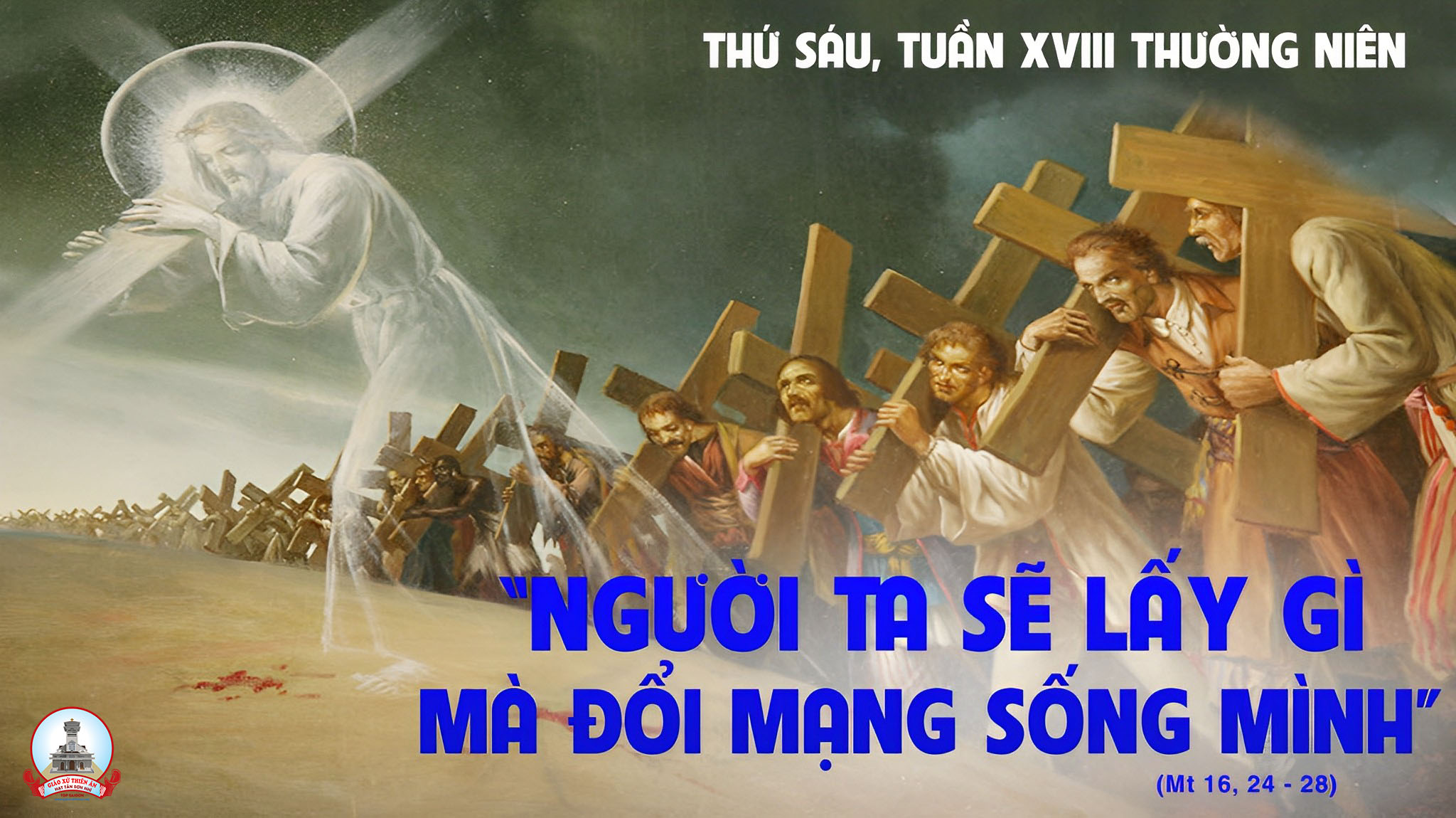 Ca Nhập LễCA LÊN ĐI 4Lm. Kim Long
Tk1: Ca lên đi, hỡi triều thần thánh trên trời. Hiệp cùng muôn dân tấu hòa nơi nơi, muôn bài ca chan chứa tình yêu. Mừng Chúa Cha uy quyền nguồn tác sinh diệu huyền. Tình Người bao la vững bền thiên thu. Ôi tình yêu muôn đời cao sáng.
Đk: Ca lên đi hỡi thiên cung, ca lên đi hỡi nhân trần.
Tk2: Ca lên đi, hỡi triều thần thánh trên trời. Hiệp cùng muôn dân tấu hòa nơi nơi, muôn bài ca chan chứa tình yêu. Cùng hát khen Ngôi Lời đã giáng sinh trên đời. Tình Người bao la vững bền thiên thu. Ôi tình yêu muôn đời cao sáng.
Đk: Ca lên đi hỡi thiên cung, ca lên đi hỡi nhân trần.
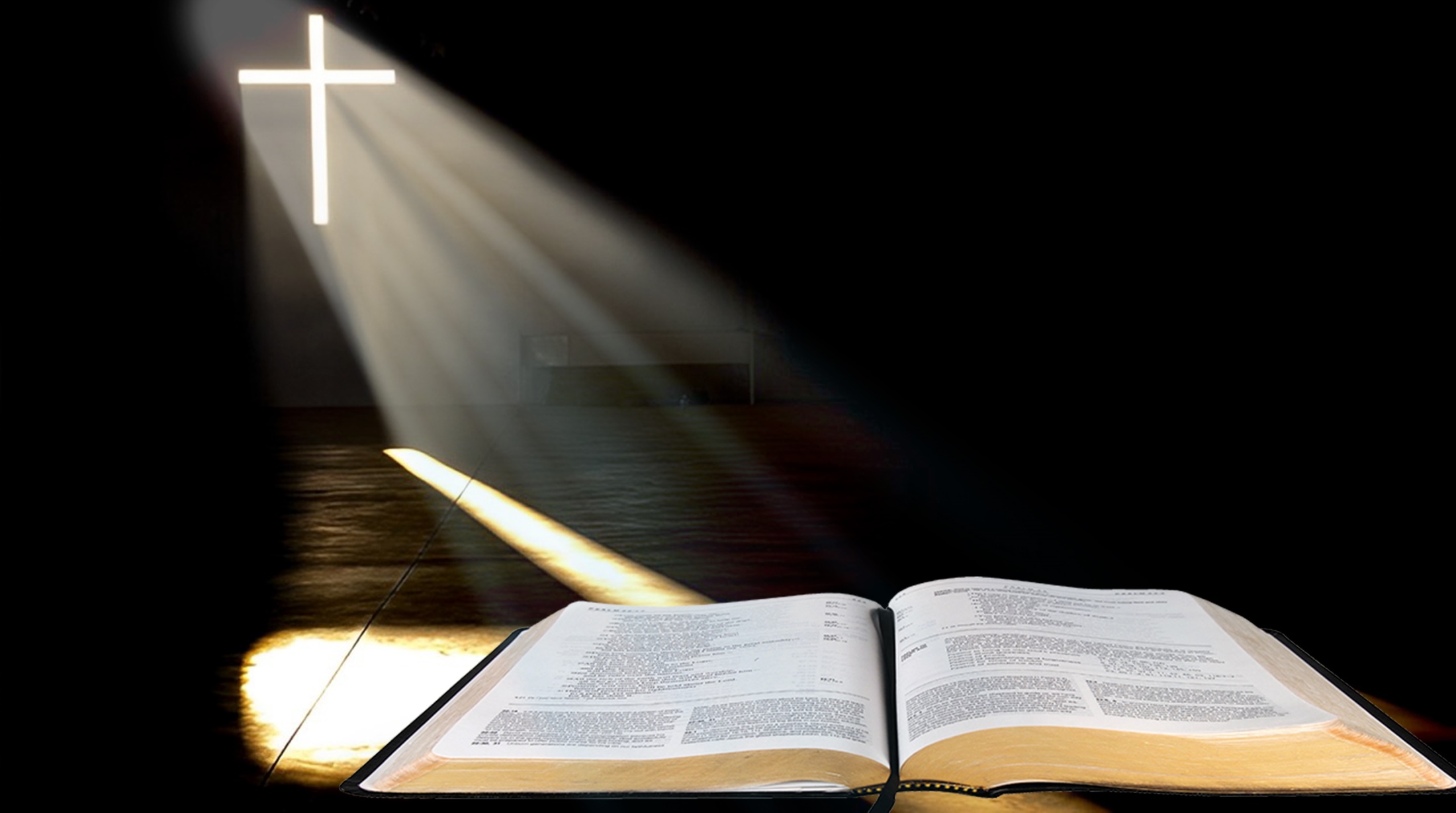 Bài đọc 1
Khốn cho thành vấy máu.
Bài trích sách ngôn sứ Na-khum.
Đáp ca:
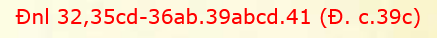 Chúa phán: 
Ta cầm quyền sinh tử.
Alleluia-Alleluia:
Phúc thay ai bị bách hại vì sống công chính, vì Nước Trời là của họ.
Alleluia:
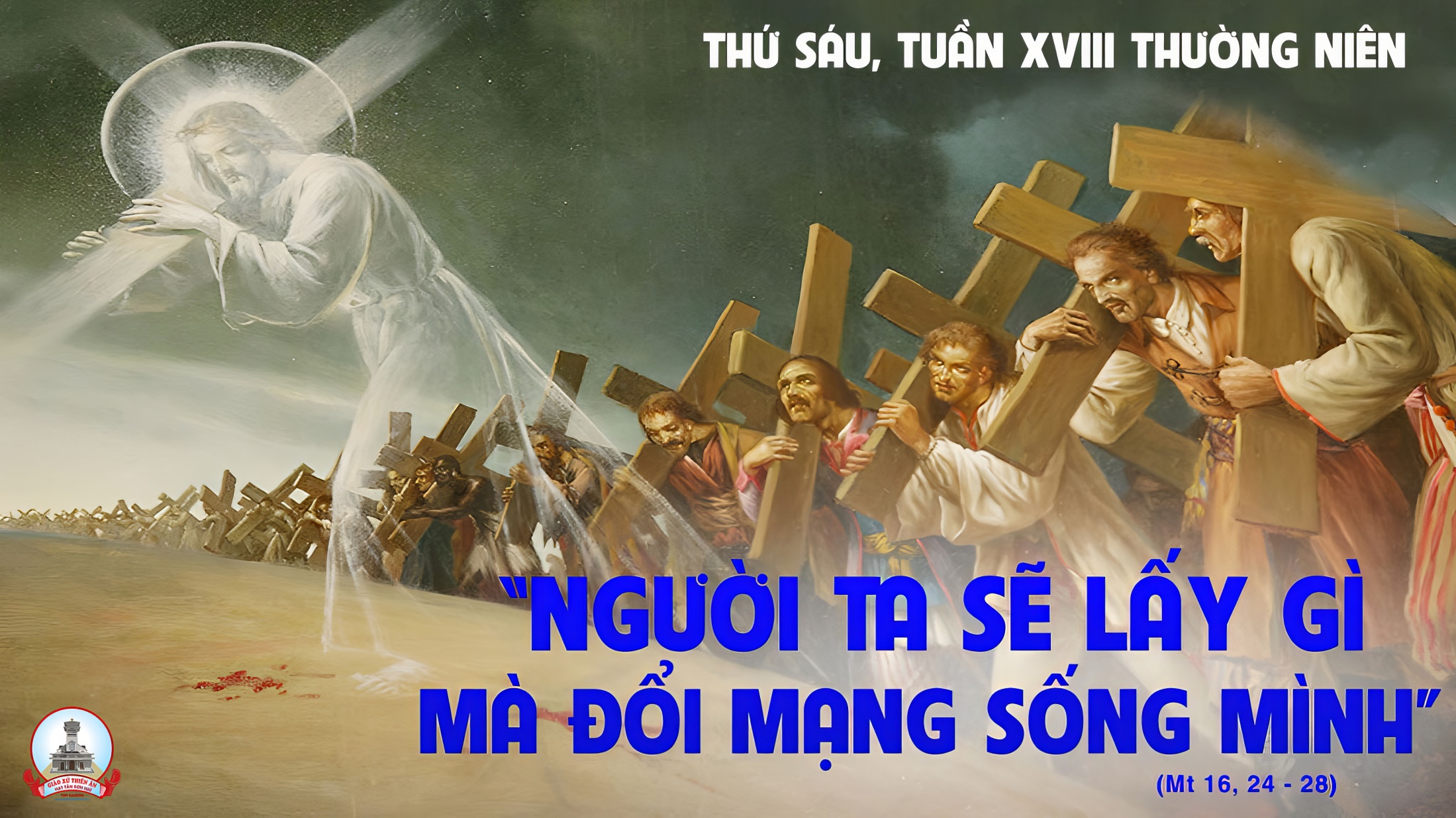 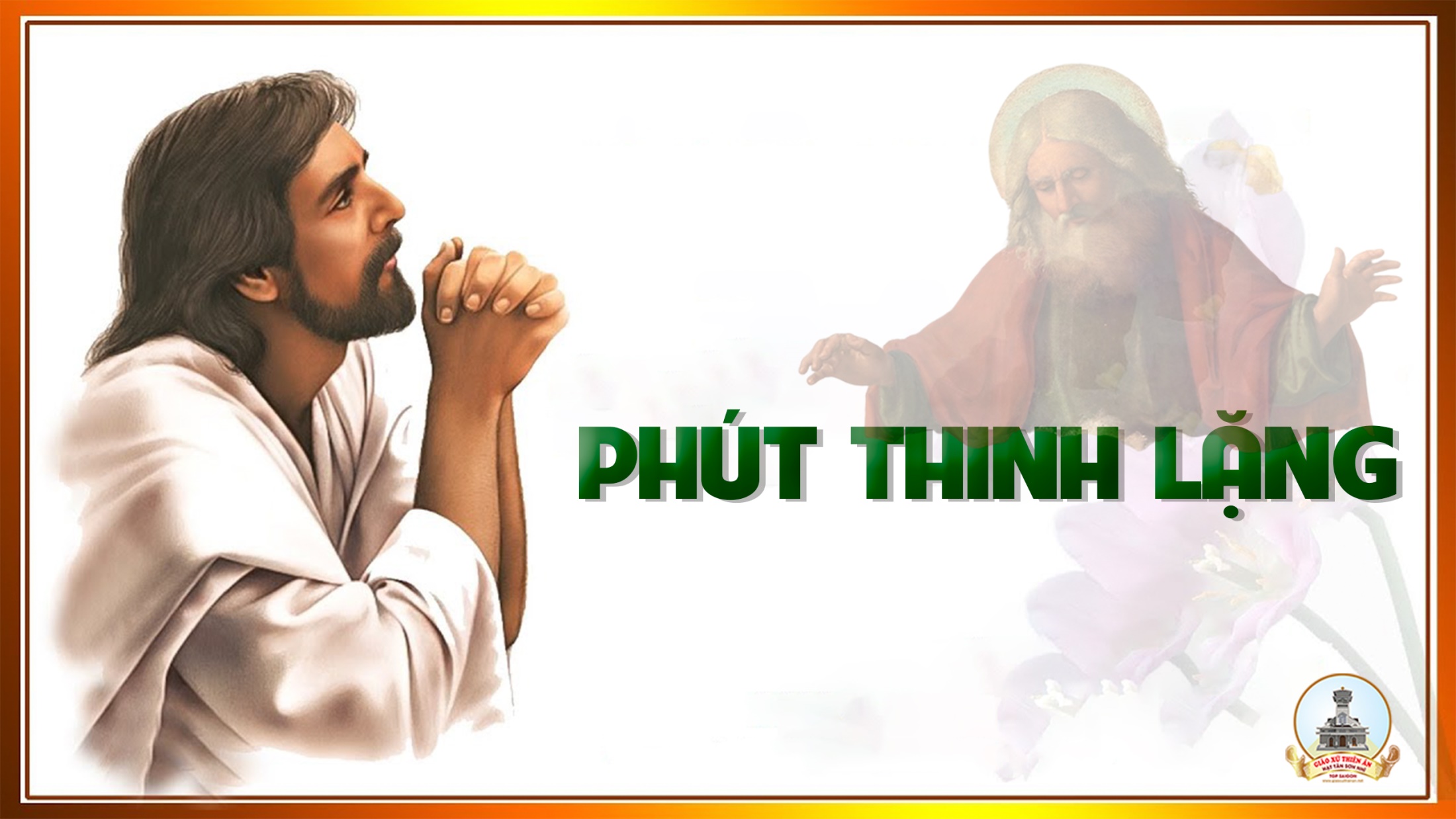 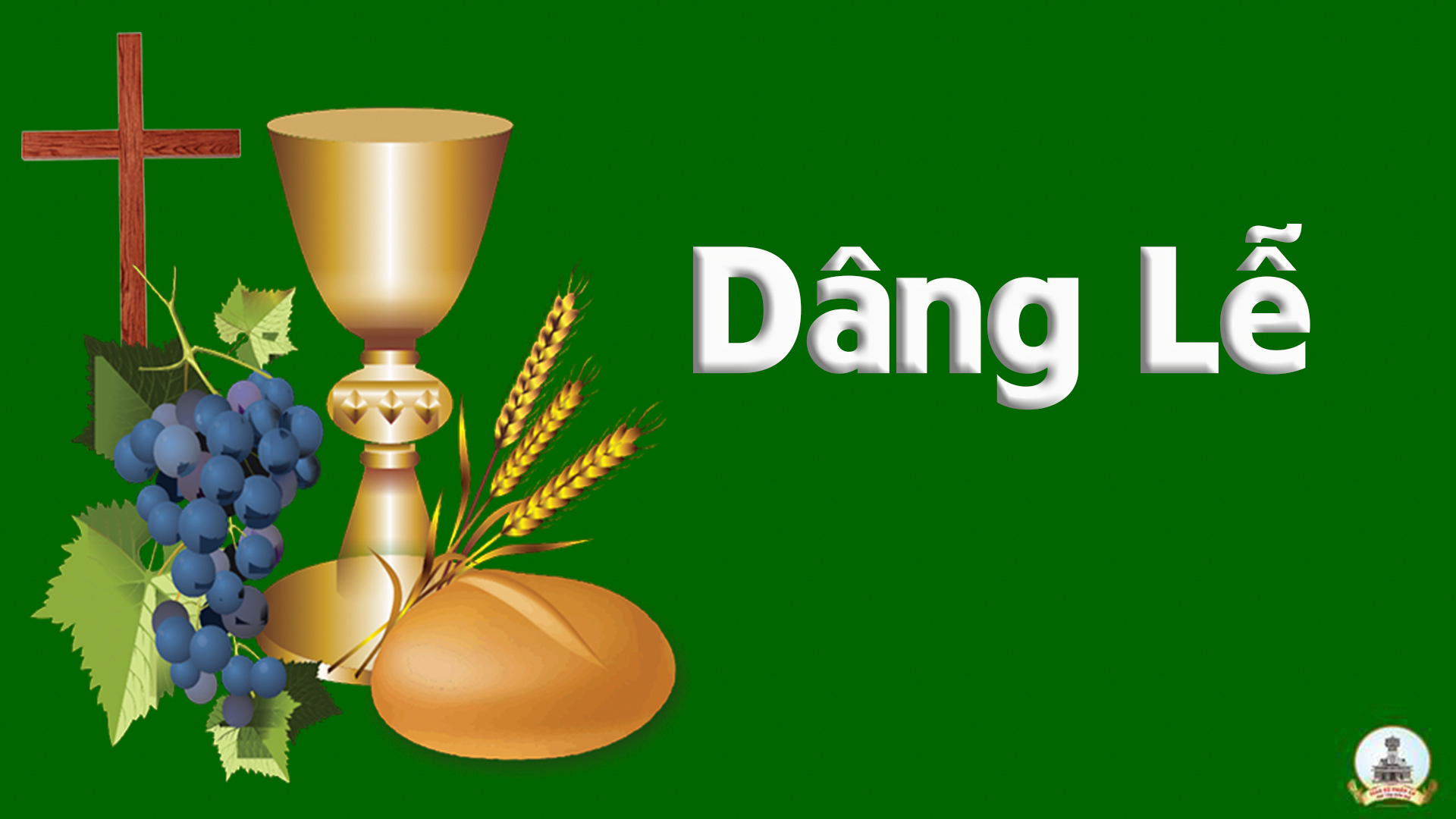 TÂM TÌNH CON DÂNG 1
Mai Khanh
Tk1: Với bao tâm tình này con kính dâng lên Ngài, đời con đây tiến dâng lên Ngài tất cả. Chúa luôn ở cùng dù bao khổ đau trên đời vụt tan đi ánh dương chiếu soi bình an.
Đk: Kỳ công Cha ban cho thế giới lãnh phúc ân bao la tuyệt vời, này con dâng lên Cha bánh thơm sạch tinh, lòng Cha bao dung như suối nước mát tưới tiêu cho xanh ruộng đồng, này rượu thơm con dâng dám mong Cha nhận cho.
Tk2: Trái thơm ngọt lành này con kính dâng lên Ngài, cùng bao nhiêu trái tim mang đầy nhiệt huyết. Tiếng ca tiếng cười cùng bao nỗi vui nỗi buồn, Ngài khoan dung dám mong xin Ngài nhận cho.
Đk: Kỳ công Cha ban cho thế giới lãnh phúc ân bao la tuyệt vời, này con dâng lên Cha bánh thơm sạch tinh, lòng Cha bao dung như suối nước mát tưới tiêu cho xanh ruộng đồng, này rượu thơm con dâng dám mong Cha nhận cho.
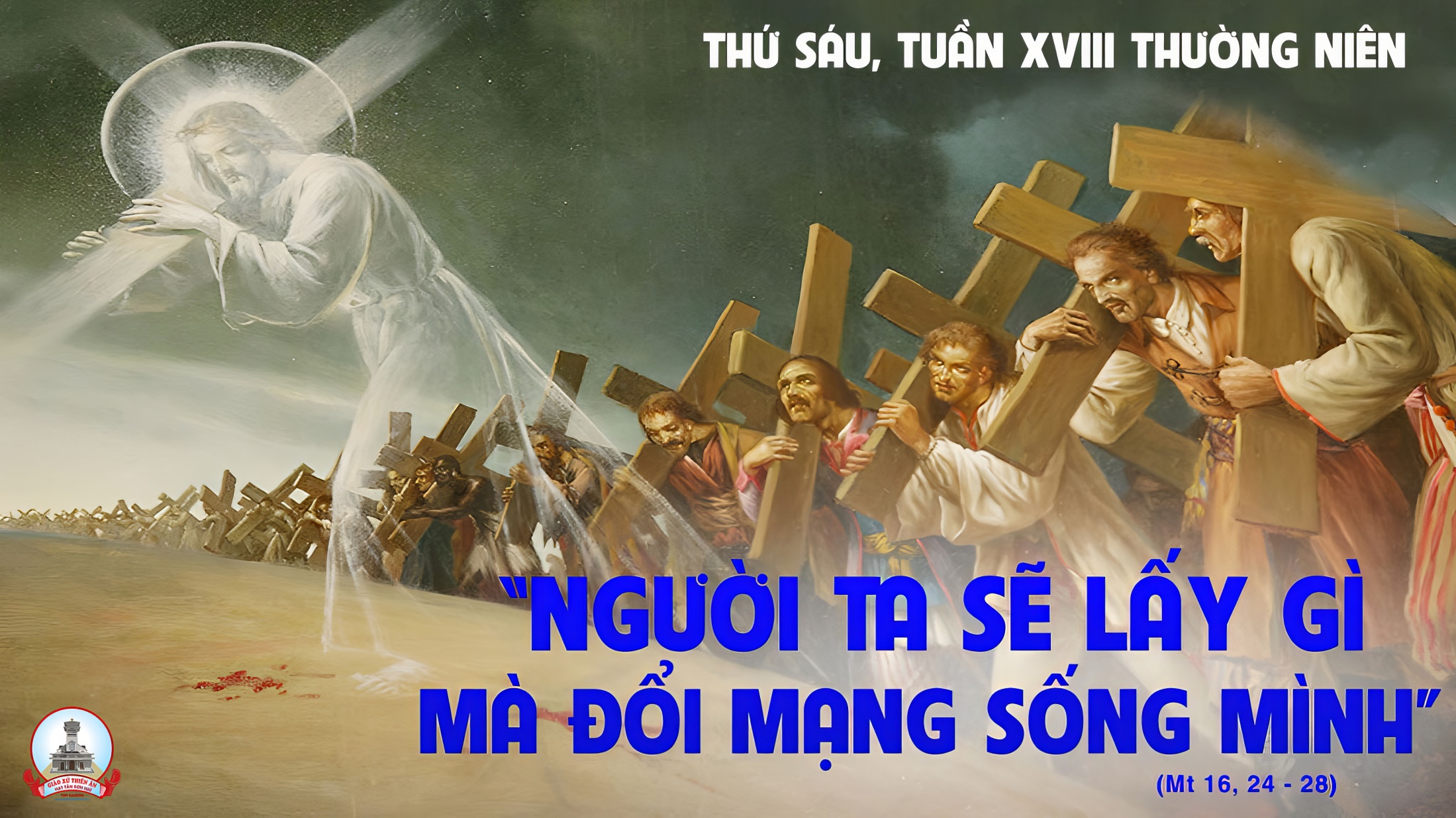 Ca Nguyện Hiệp LễCẢM MẾN ÂN TÌNHPhùng Minh Mẫn
Đk: Những ân tình Chúa dành cho con, quá dư đầy không còn chi hơn, biết lấy chi cảm mến thánh ân không bờ bến, Chúa thương ban xuống trên phận hèn…
… Những ân tình xuống từ trên cao, đến muôn đời không hề hư hao, dẫu tim con mềm yếu dễ phai như màu áo. Đấng yêu thương vẫn luôn ngọt ngào.
Tk1: Đời con luôn thắm tươi nhờ tình yêu ngày đêm dưỡng nuôi, hồn trào dâng ngàn muôn tâm tình chơi vơi. Nép trong cánh tay Ngài con hạnh phúc ngây ngất không ngơi. Ôi tình Chúa êm như khúc ca tuyệt vời.
Đk: Những ân tình Chúa dành cho con, quá dư đầy không còn chi hơn, biết lấy chi cảm mến thánh ân không bờ bến, Chúa thương ban xuống trên phận hèn…
… Những ân tình xuống từ trên cao, đến muôn đời không hề hư hao, dẫu tim con mềm yếu dễ phai như màu áo. Đấng yêu thương vẫn luôn ngọt ngào.
Tk2: Rộn ràng như suối mơ lòng con dâng ngập bao ý thơ vì Ngài thương chọn con lúc còn xa xưa. Bước đi giữa muôn người đem lòng mến tô thắm môi cười, đem tình Chúa thương yêu thứ tha vào đời.
Đk: Những ân tình Chúa dành cho con, quá dư đầy không còn chi hơn, biết lấy chi cảm mến thánh ân không bờ bến, Chúa thương ban xuống trên phận hèn…
… Những ân tình xuống từ trên cao, đến muôn đời không hề hư hao, dẫu tim con mềm yếu dễ phai như màu áo. Đấng yêu thương vẫn luôn ngọt ngào.
Tk3: Từng theo mỗi bước chân, Ngài gọi con bạn thân rất thân dìu con trên ngàn muôn nẻo đường nhân gian. Chính Ngài mở môi con cho miệng thốt lên những khôn ngoan, Tin Mừng Chúa đơm hoa khắp trên địa đàng.
Đk: Những ân tình Chúa dành cho con, quá dư đầy không còn chi hơn, biết lấy chi cảm mến thánh ân không bờ bến, Chúa thương ban xuống trên phận hèn…
… Những ân tình xuống từ trên cao, đến muôn đời không hề hư hao, dẫu tim con mềm yếu dễ phai như màu áo. Đấng yêu thương vẫn luôn ngọt ngào.
Tk4:  Trọn đời con ước ao thành lời ca ngợi Đấng tối cao đền tạ muôn hồng ân biển trời thâm sâu dẫu đời lắm chông gai xin lòng sắc son mãi không phai xin cùng bước theo chân Chúa trên đường dài.
Đk: Những ân tình Chúa dành cho con, quá dư đầy không còn chi hơn, biết lấy chi cảm mến thánh ân không bờ bến, Chúa thương ban xuống trên phận hèn…
… Những ân tình xuống từ trên cao, đến muôn đời không hề hư hao, dẫu tim con mềm yếu dễ phai như màu áo. Đấng yêu thương vẫn luôn ngọt ngào.
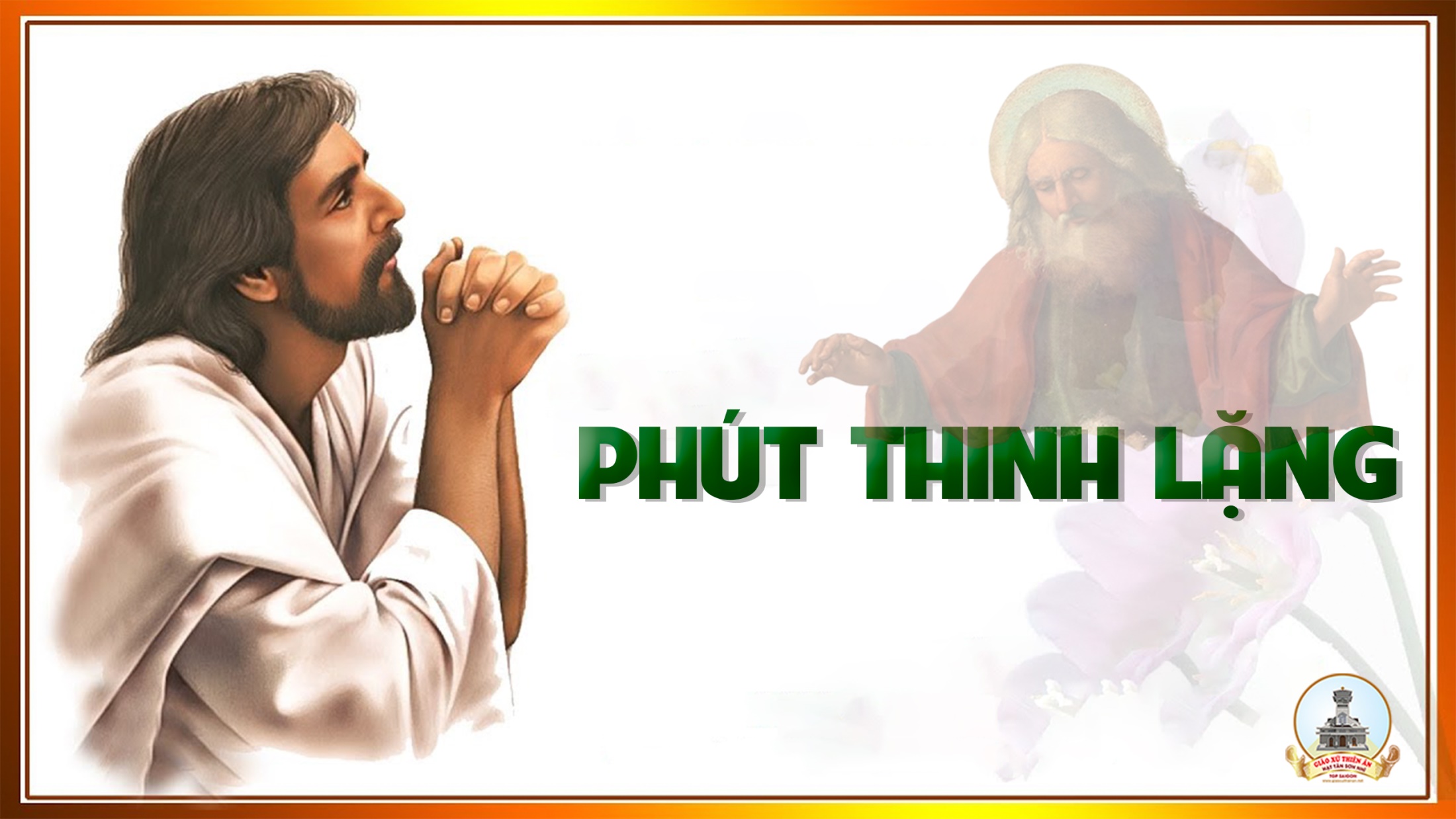 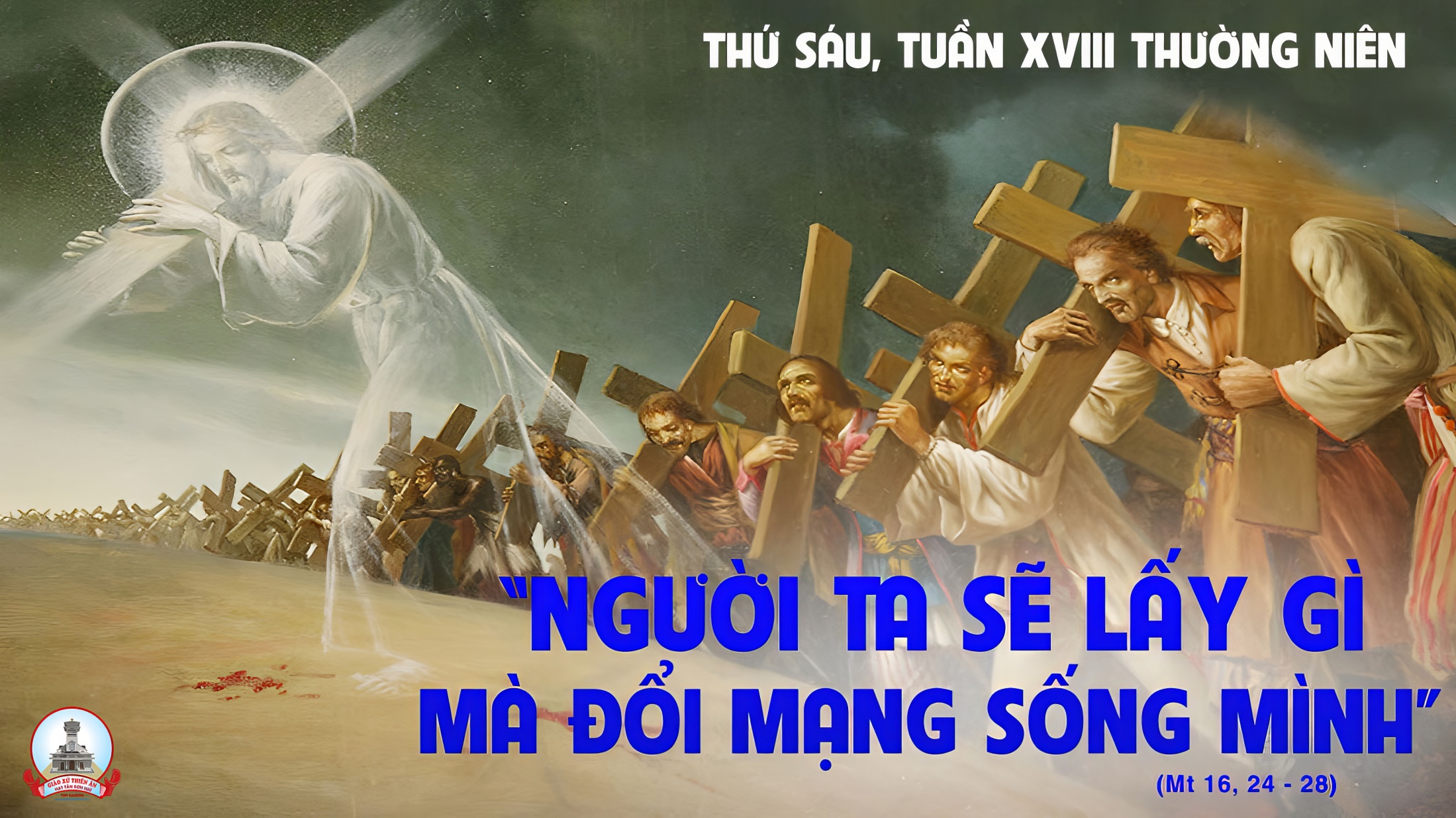 Ca Kết LễHỒNG ÂN CHÚA BAO LALm. Thiện Cẩm
Đk: Hồng ân Chúa bao la tuôn đổ xuống chan hòa, tuy tay con nhỏ bé bao nhiêu cũng không vừa.
Tk3: Con sống nhưng đâu phải con sống, Thần Khí Ngài làm cho con sống. Thịt máu này bởi con của Ngài đã trở nên của nuôi loài người.
Đk: Hồng ân Chúa bao la tuôn đổ xuống chan hòa, tuy tay con nhỏ bé bao nhiêu cũng không vừa.
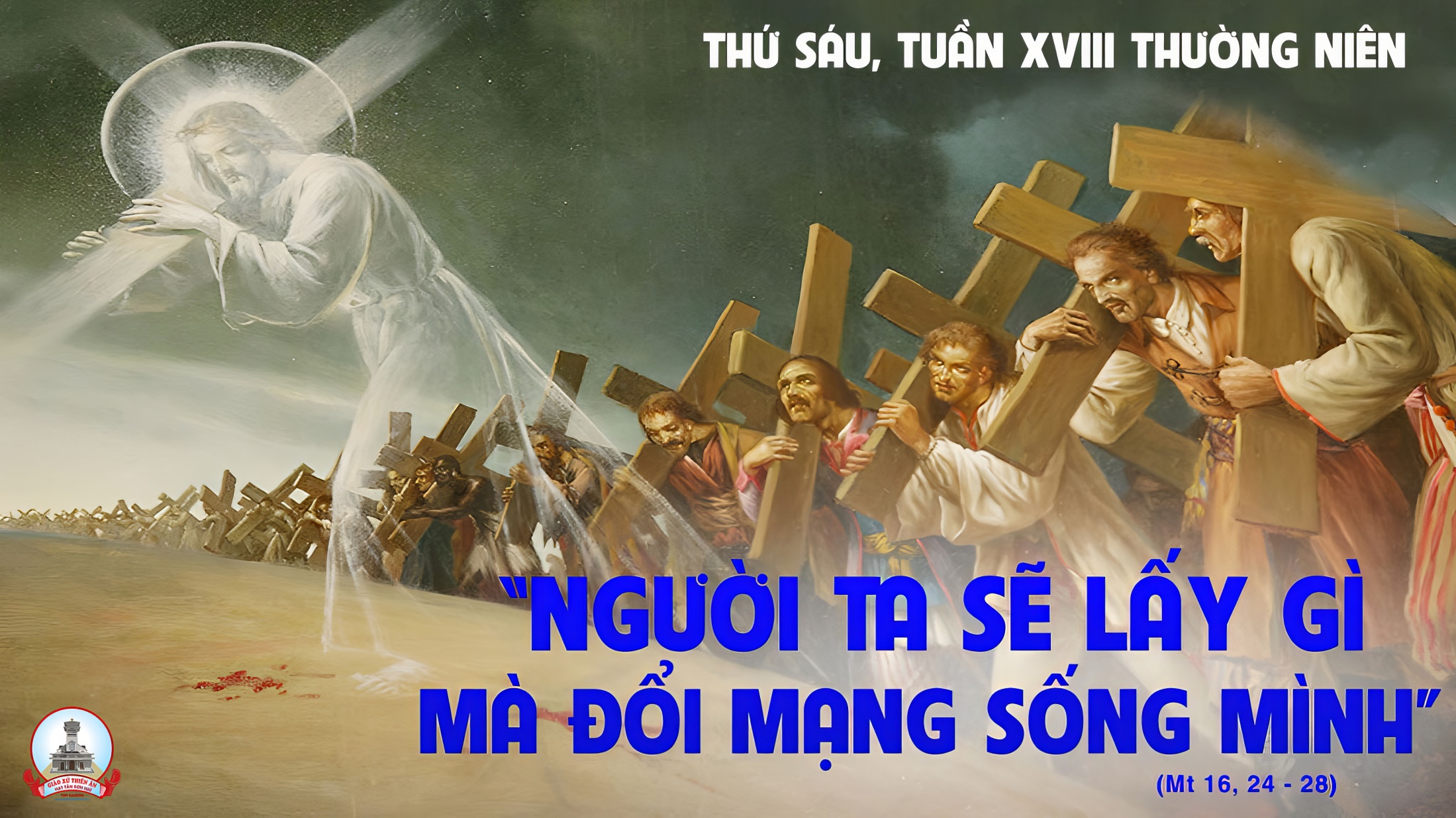